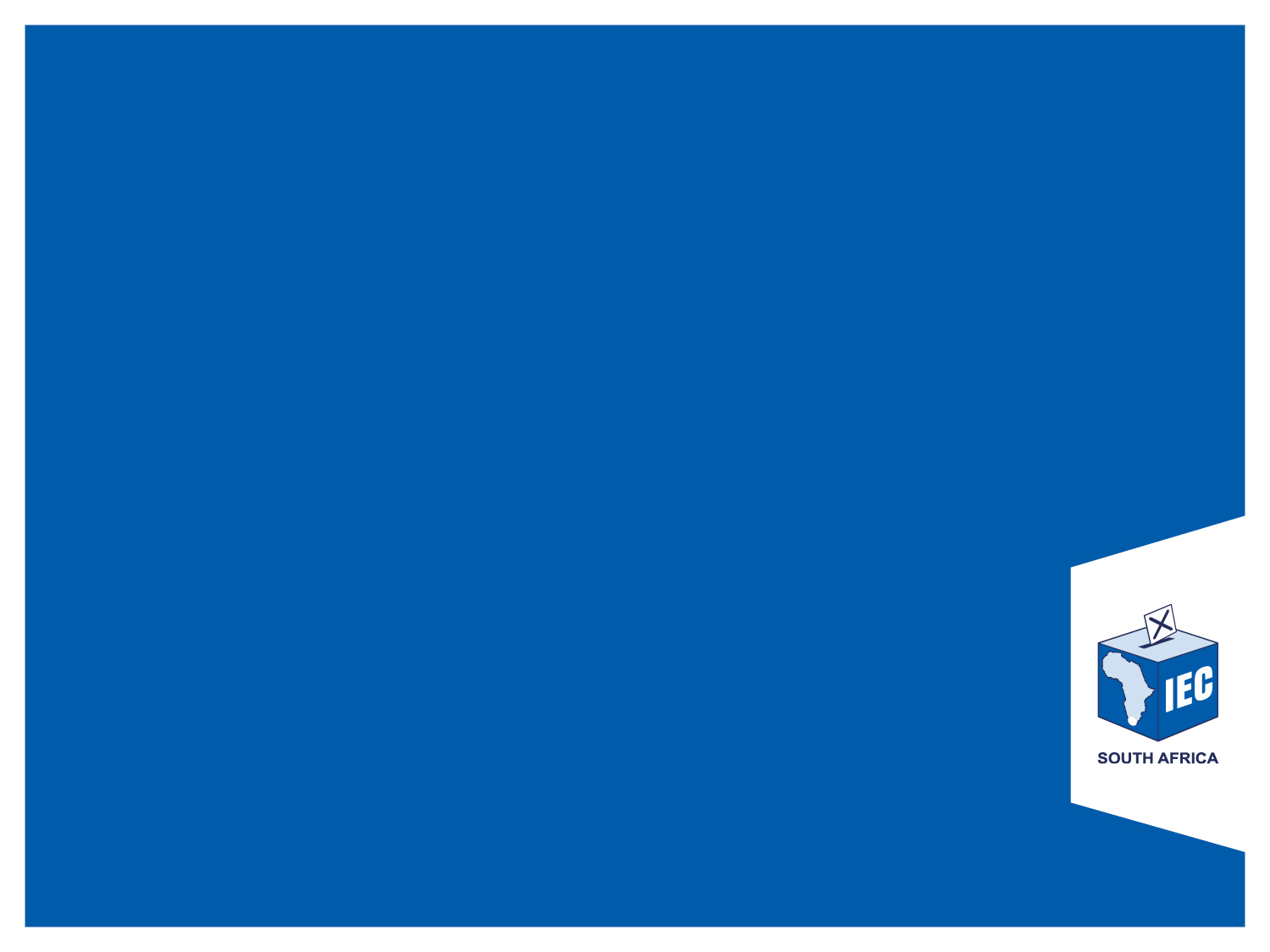 Electoral Commission

Briefing on the Annual Report for the 2017/18 Financial Year

Portfolio Committee on Home Affairs

11 October 2018
Type your topic here
Electoral Matters
May 2016
Vision and Mission
Vision
To be a pre-eminent leader in electoral democracy.

Mission
The Electoral Commission is an independent constitutional body which manages free and fair elections of legislative bodies and institutions through the participation of citizens, political parties and civil society in deepening electoral democracy.
2
Values
To enable the Electoral Commission to serve the needs of stakeholders, including the electorate, political parties, the media and permanent and temporary staff, the organisation subscribes to the following organisational values: 
Impartiality
Integrity
Accountability 
Transparency
Participation
Responsiveness
Respect
3
Legislative and Other Mandates
The Electoral Commission is a constitutional institution that falls under Schedule 1 of the Public Finance Management Act (Act 1 of 1999)

Constitutional mandate
In terms of Section 190(1) of the Constitution of the Republic of South Africa (Act 108 of 1996), the Electoral Commission must:
 ­ 
manage elections of national, provincial and municipal legislative bodies in accordance with national legislation; 
ensure that those elections are free and fair; and
declare the results of those elections within a period that must be prescribed by national legislation and that is as short as reasonably possible.
4
Legislative and Other Mandates (continued)
Electoral Commission Act, 51 of 1996
The duties and functions of the Electoral Commission are defined in section 5 of the Electoral Commission Act, 1996. These include to –
manage any election;
ensure that any election is free and fair;
promote conditions conducive to free and fair elections;
promote knowledge of sound and democratic electoral processes; 
compile and maintain a voters' roll by means of a system of registering eligible voters by utilising data available from government sources and information furnished by voters;
compile and maintain a register of parties;
establish and maintain liaison and co-operation with parties;
undertake and promote research into electoral matters;
5
Legislative and Other Mandates (continued)
develop and promote the development of electoral expertise and technology in all spheres of government;
continuously review electoral legislation and proposed electoral legislation, and to make recommendations in connection therewith;
promote voter education;
promote co-operation with and between persons, institutions, governments and administrations for the achievement of its objects;
declare the results of elections for national, provincial and municipal legislative bodies within seven days after such elections;
adjudicate disputes which may arise from the organisation, administration or conducting of elections and which are of an administrative nature; and
appoint appropriate public administrations in any sphere of government to conduct elections when necessary.
6
Legislative and Other Mandates (continued)
Electoral Act, 73 of 1998
The duties and functions of the Electoral Commission in respect of elections are also defined in the Electoral Act. 
This Act includes among other things the requirements for registration as a voter and the sealing of ballot boxes. It provides for the administration of elections, election timetables, procedures for voting, counting and determining results, the accreditation of observers, and voter education. 
Regulations have been published in terms of the Electoral Act.
7
Legislative and Other Mandates (continued)
Municipal Electoral Act, 24 of 2000
In addition to the provisions in the Electoral Act; the Municipal Electoral Act deals with the specific nature of municipal elections. It provides for the administration of parties and candidates and all other related voting and counting issues. 
As in the case of the Electoral Act, appropriate regulations have been published in support of the provisions of this Act. The most notable amendment of the Act has been the recent addition of special votes for persons who require home visits owing to infirmity or disability or who are not able to visit their voting stations on Election Day.
The Municipal Structures Act, 117 of 1998
The Municipal Structures Act deals with the establishment, management and functions of the various municipalities for a municipal election, as well as seat calculation formulas (i.e. the conversion of votes into seats). 
This legislation is required to conclude the results process.
8
Organisation Structure
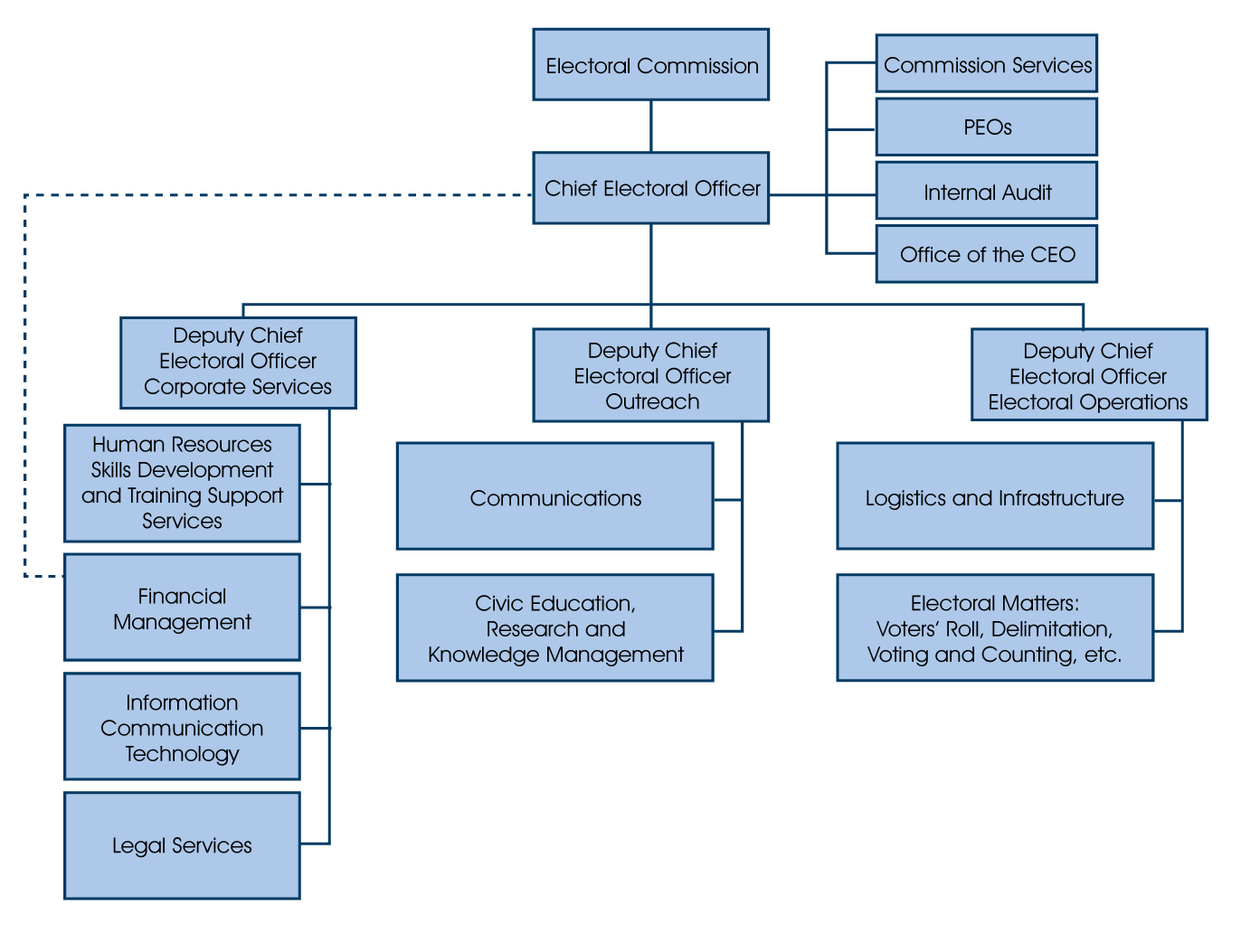 9
Strategic Outcome-oriented Goals
The strategic outcome-oriented goals of the Electoral Commission are to do the following:
Strengthening governance, institutional excellence, professionalism and enabling business processes at all levels of the organisation;
Achieving pre-eminence in the area of managing elections and referenda, including strengthening of a cooperative relationship with political parties; and
Strengthening electoral democracy.
10
Summary Outcomes in Respect of Performance Information
A total of 20 of the 25 targets (80%) for performance indicators were either achieved or exceeded during the financial year. This is an improvement of 18% in comparison with the performance of the previous financial year.
11
Programme 1: Administration
12
Programme 1: Administration
13
Programme 1: Administration
14
Programme 2: Electoral Operations
15
Programme 2: Electoral Operations
16
Programme 2: Electoral Operations
17
Programme 3: Outreach
18
Programme 3: Outreach
19
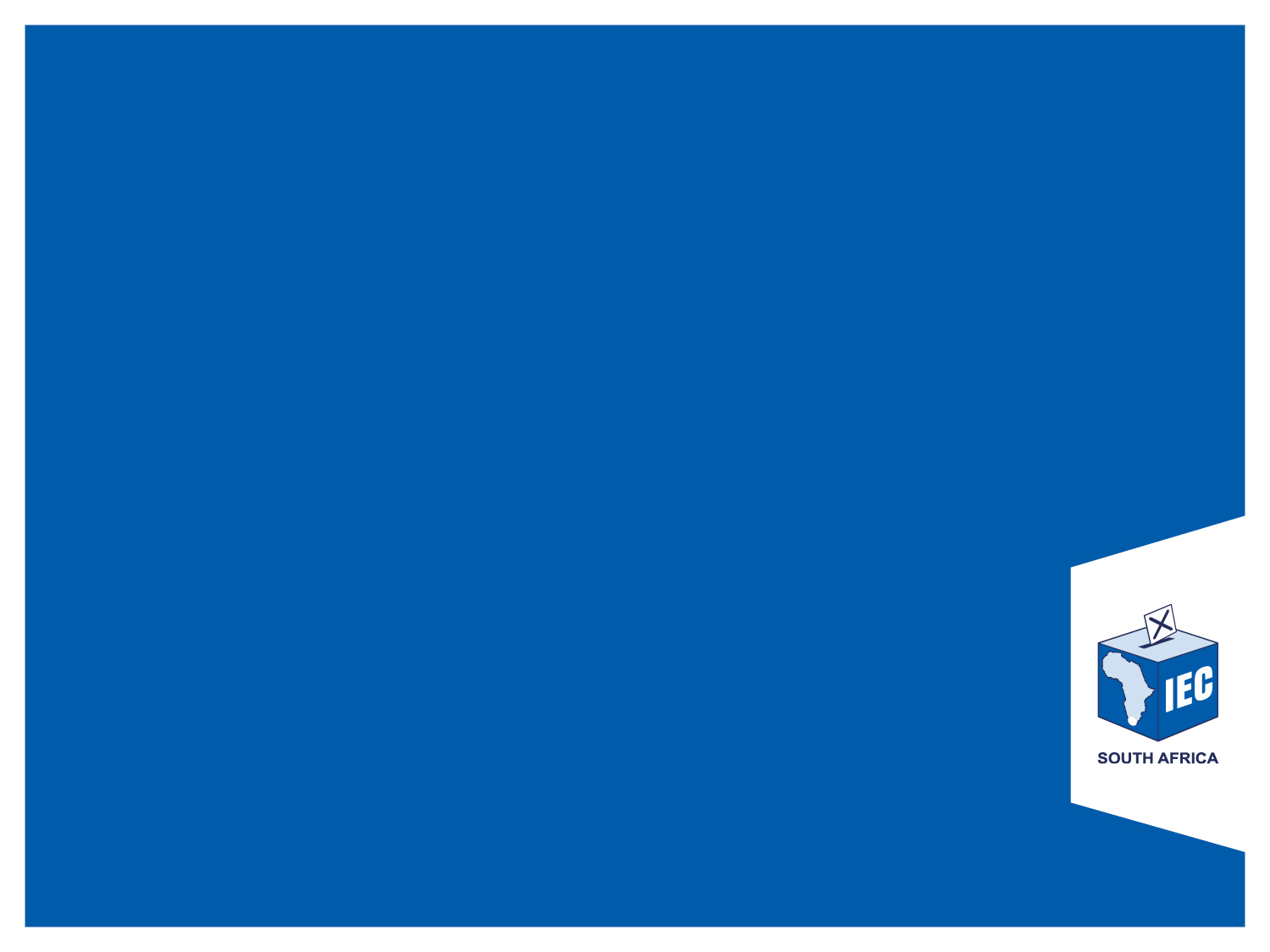 Financial statements for the Financial Year ended 31 March 2018
Type your topic here
Electoral Matters
May 2016
20
Basis of Preparation
The basis of preparation remains unchanged from the prior year
Financial statements encompass the reporting  as specified in the Public Finance Management Act 1 of 1999. 
The annual financial statements have been prepared in accordance with relevant accounting standards.
There were no changes in accounting policies.
21
Audit Outcome
Audit outcome on the annual financial statements was:
an unqualified opinion on the annual financial statements;
two emphasis of matter paragraphs on the annual financial statements;
Restatement of corresponding figures
As disclosed in note 33 to the financial statements, the corresponding figures for 31 March 2017 were restated as a result of an error in the financial statements of the constitutional institution at, and for the year ended, 31 March 2018.
Irregular expenditure
As disclosed in note 28 to the financial statements, the constitutional institution incurred irregular expenditure of R71,247,803 due to non-compliance with the procurement process and entity specific legislation.
no additional matter paragraphs on the annual financial statements.
22
Irregular Expenditure as at 31 March 2018
23
Irregular Expenditure as at 31 March 2018
24
Irregular Expenditure in the process of condonation
25
Statement of Financial Performance
26
Statement of Financial Position
27
Thank you
28